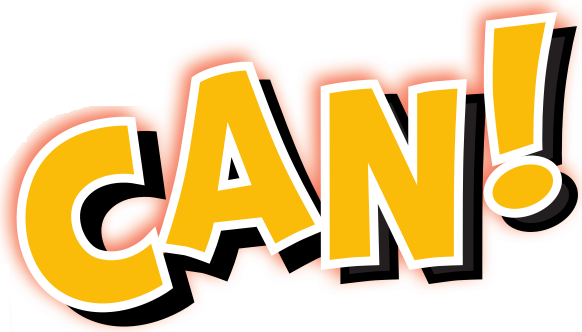 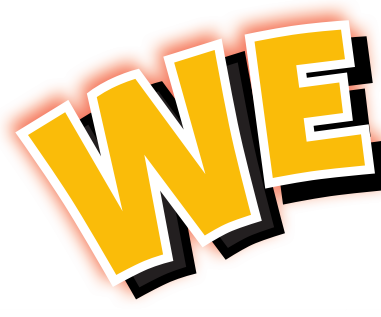 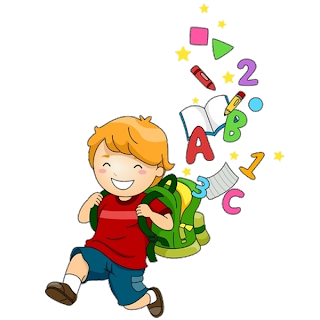 2
Unit 4
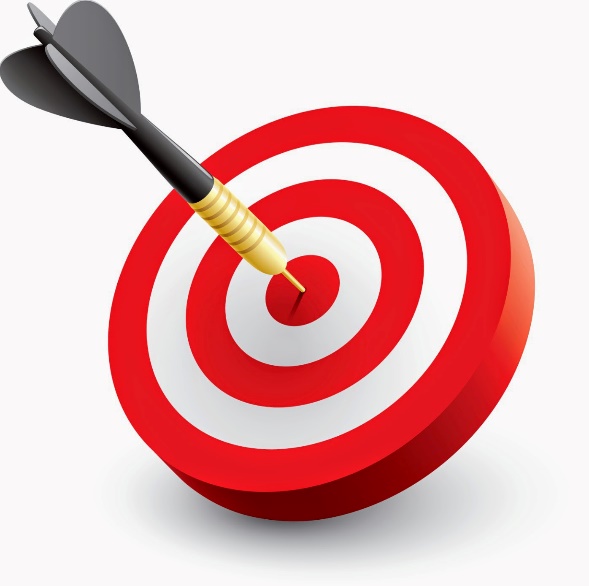 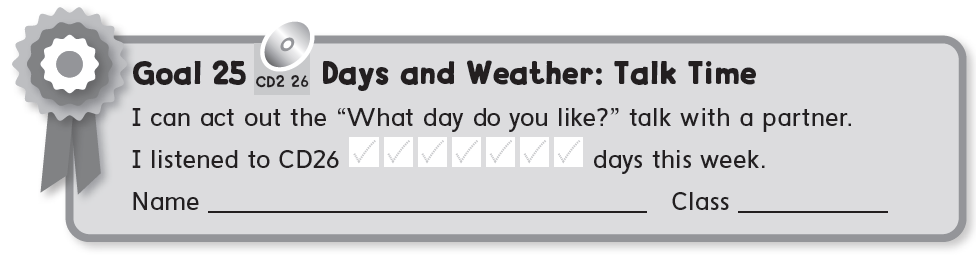 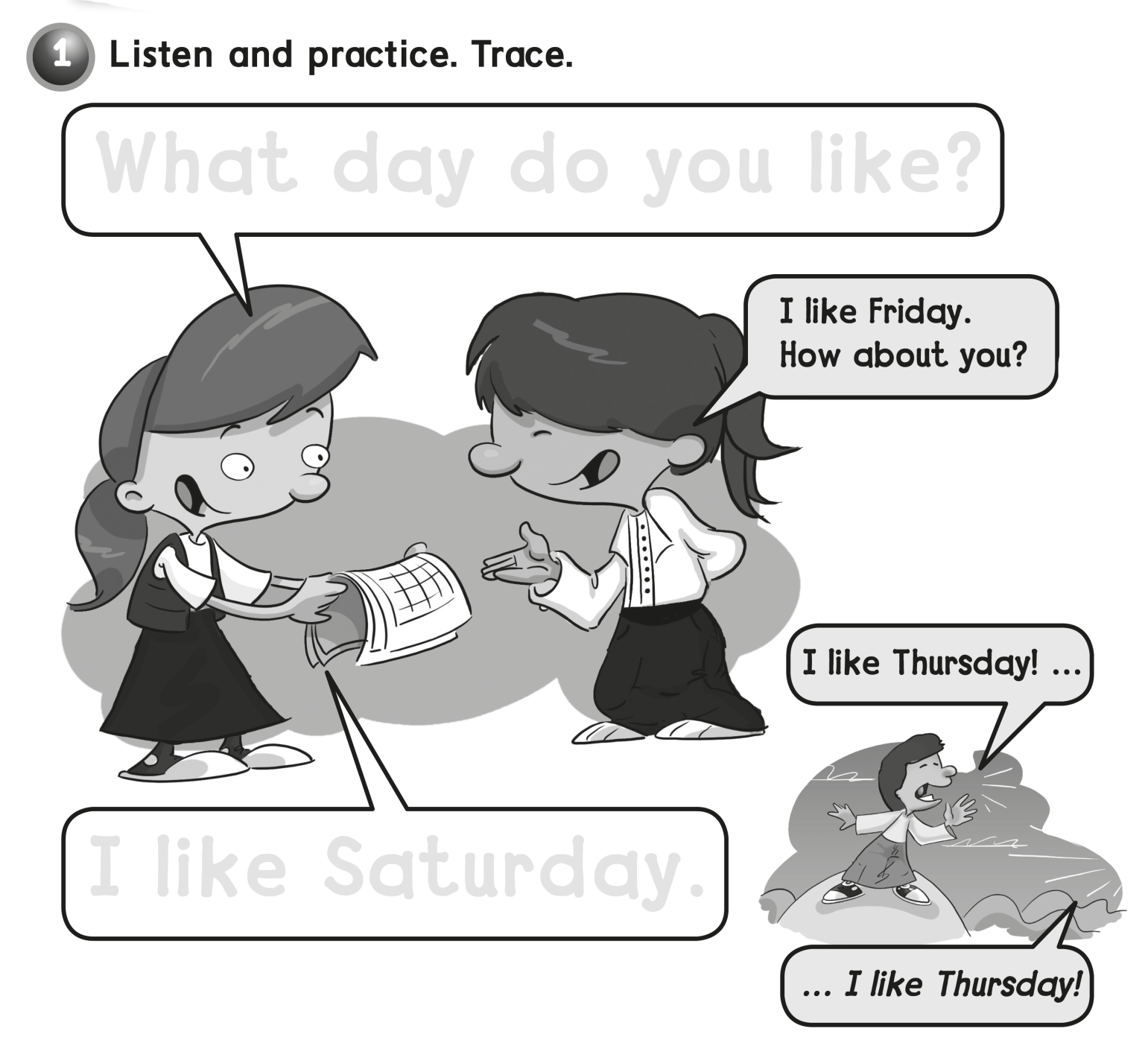 What day  do  you  like?
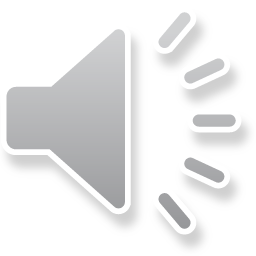 I like Saturday .
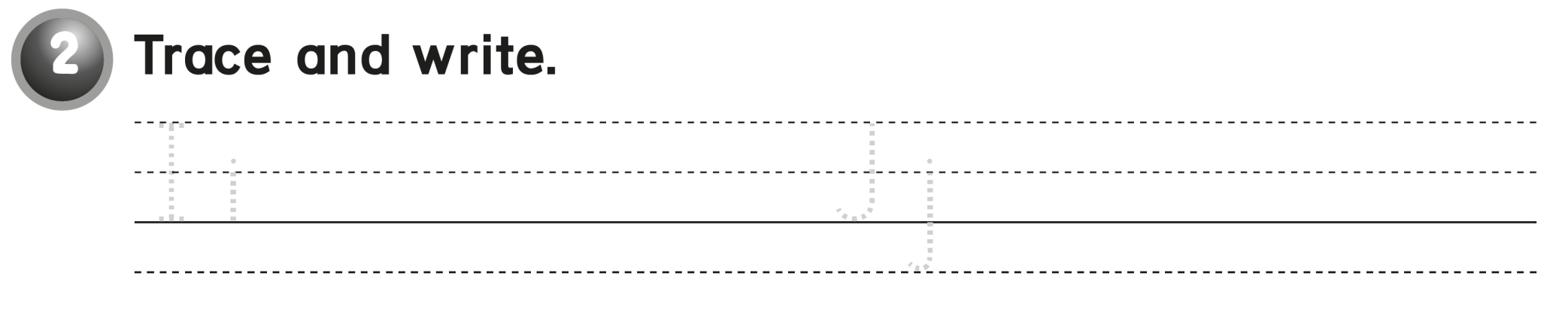 Ii  Ii  Ii        Jj  Jj  Jj
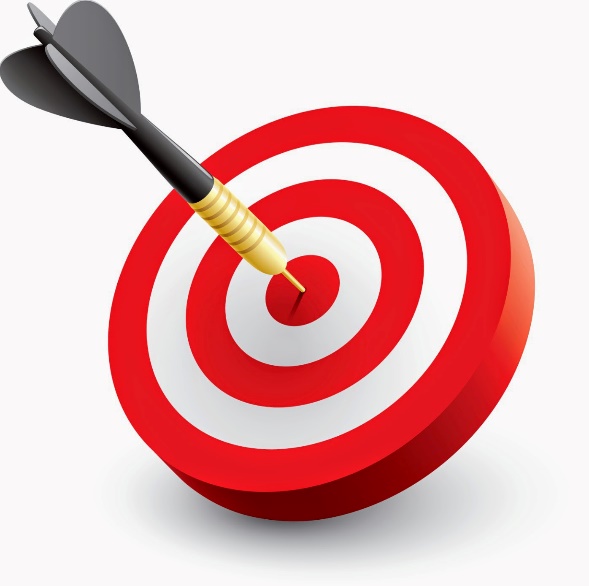 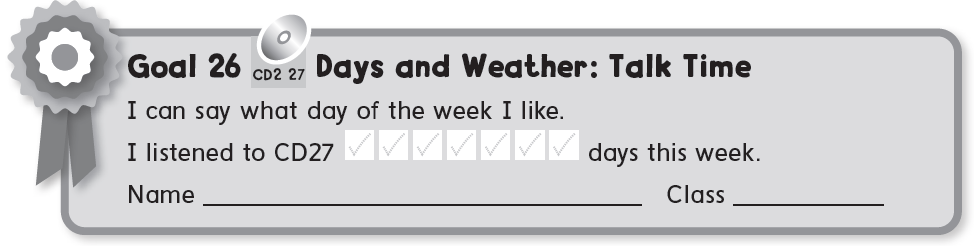 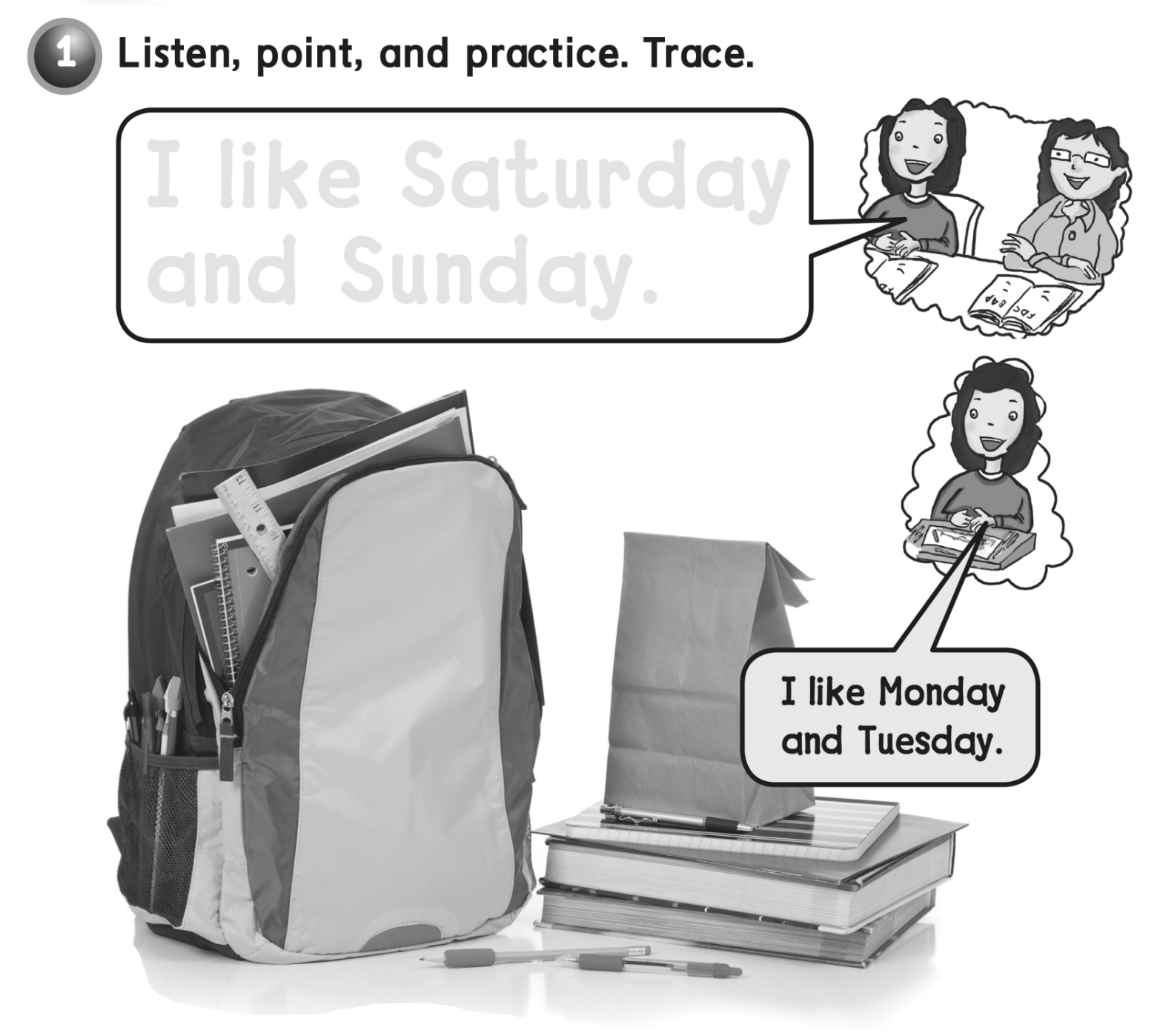 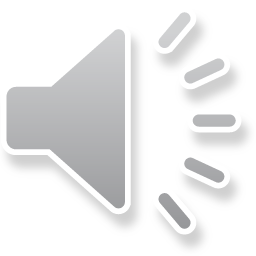 I like Saturday 
and Sunday .
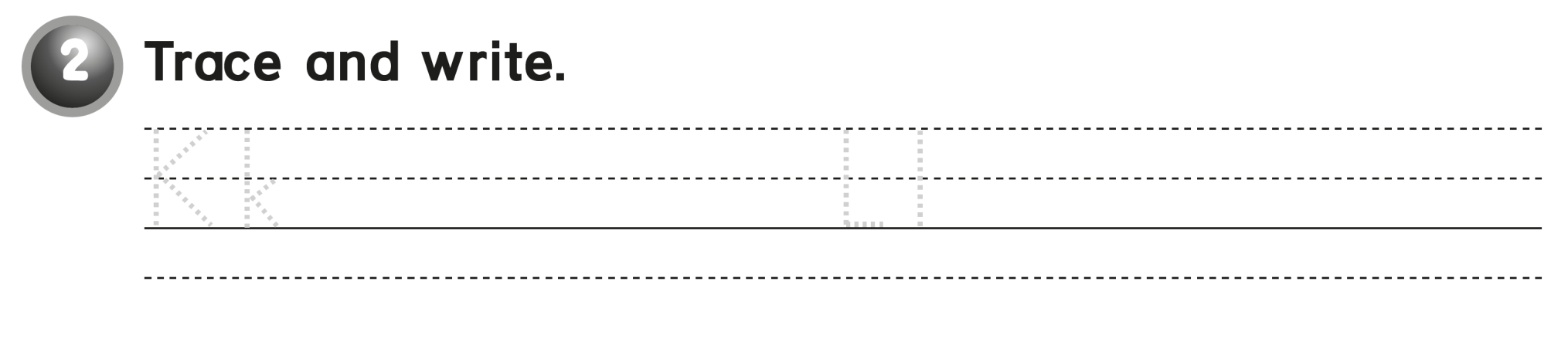 Kk  Kk  Kk     Ll  Ll  Ll
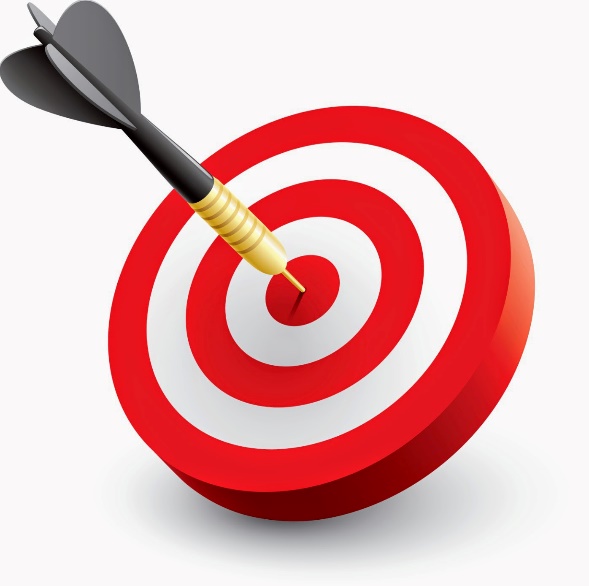 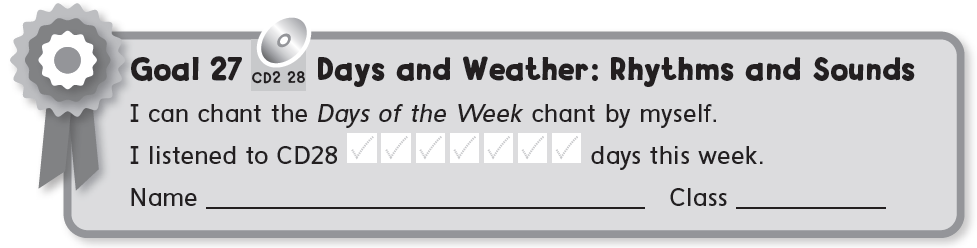 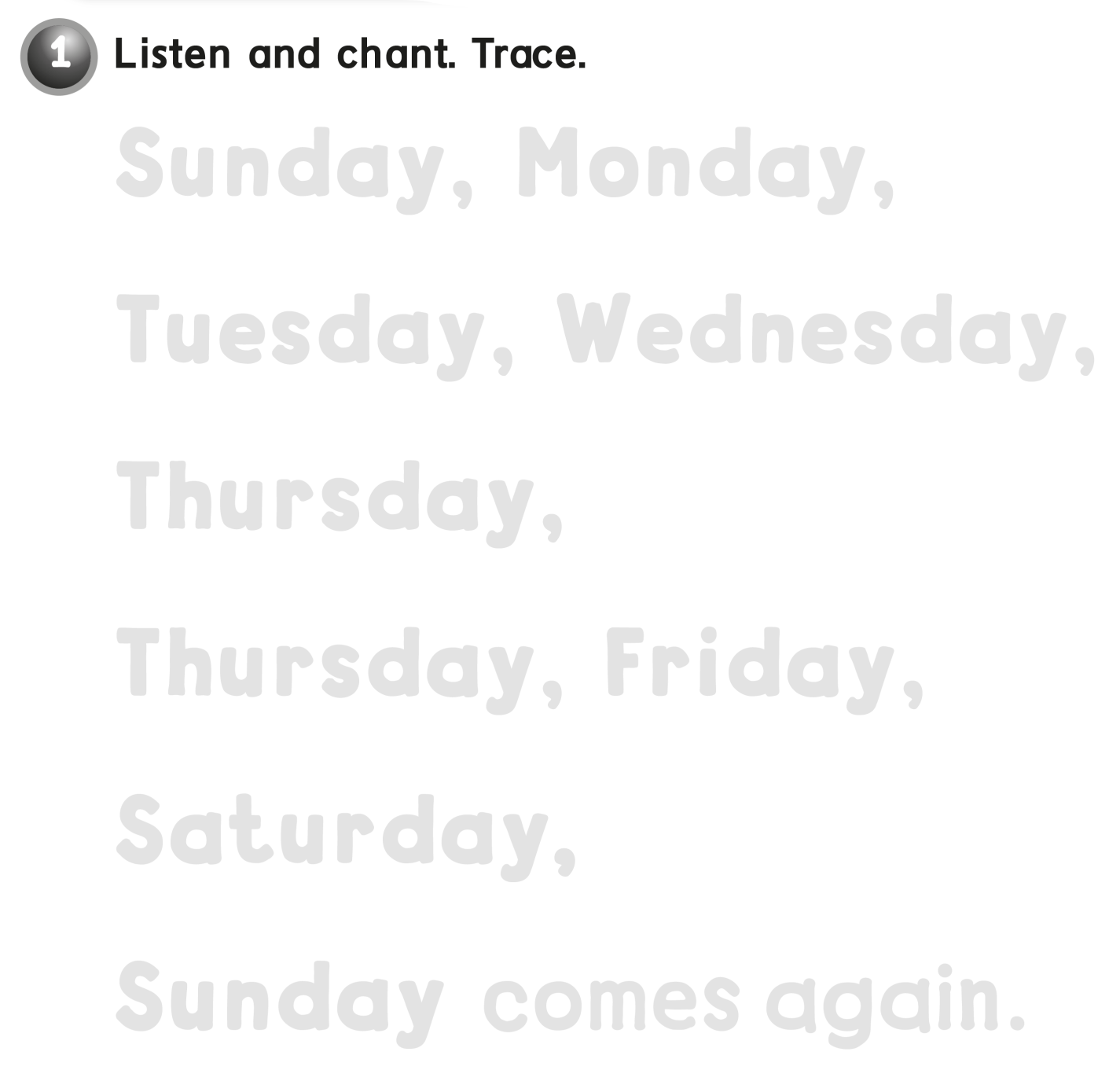 Sunday, Monday,
Tuesday Wednesday,
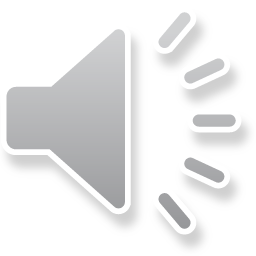 Thursday,
Thursday, Friday,
Saturday,
Sunday, comes again
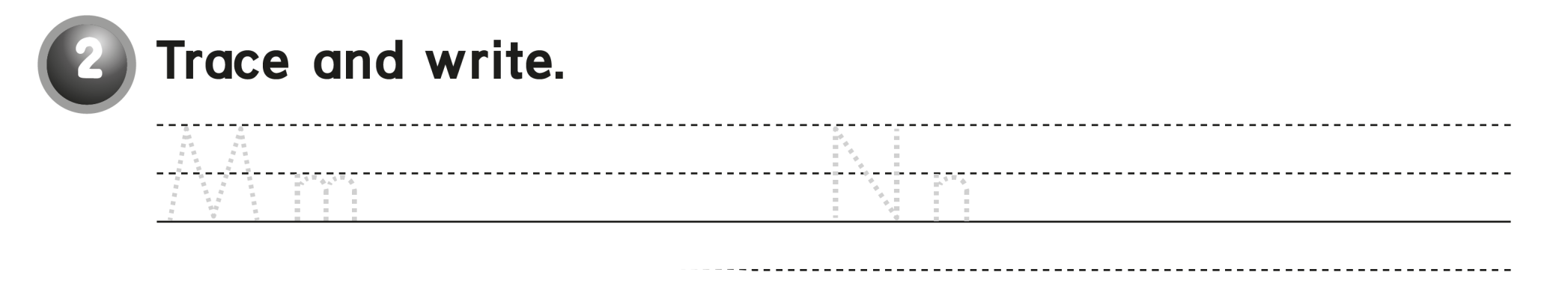 Mm  Mm       Nn  Nn  Nn
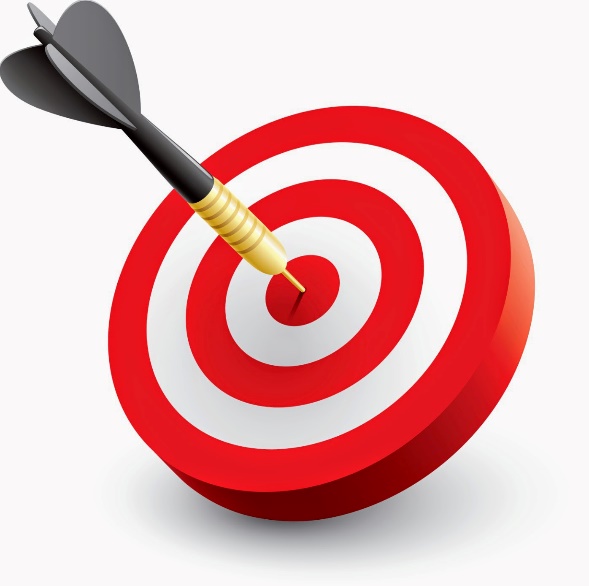 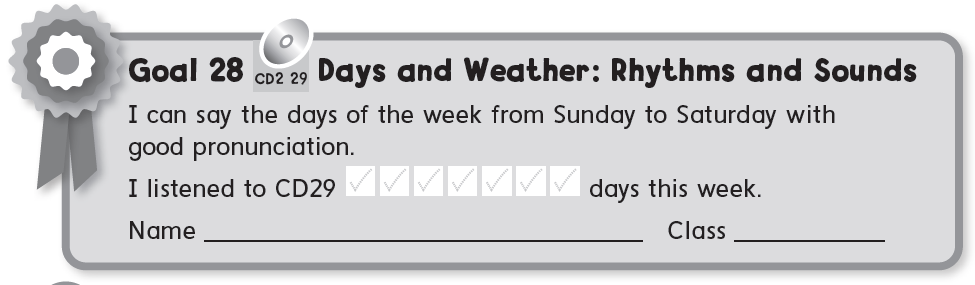 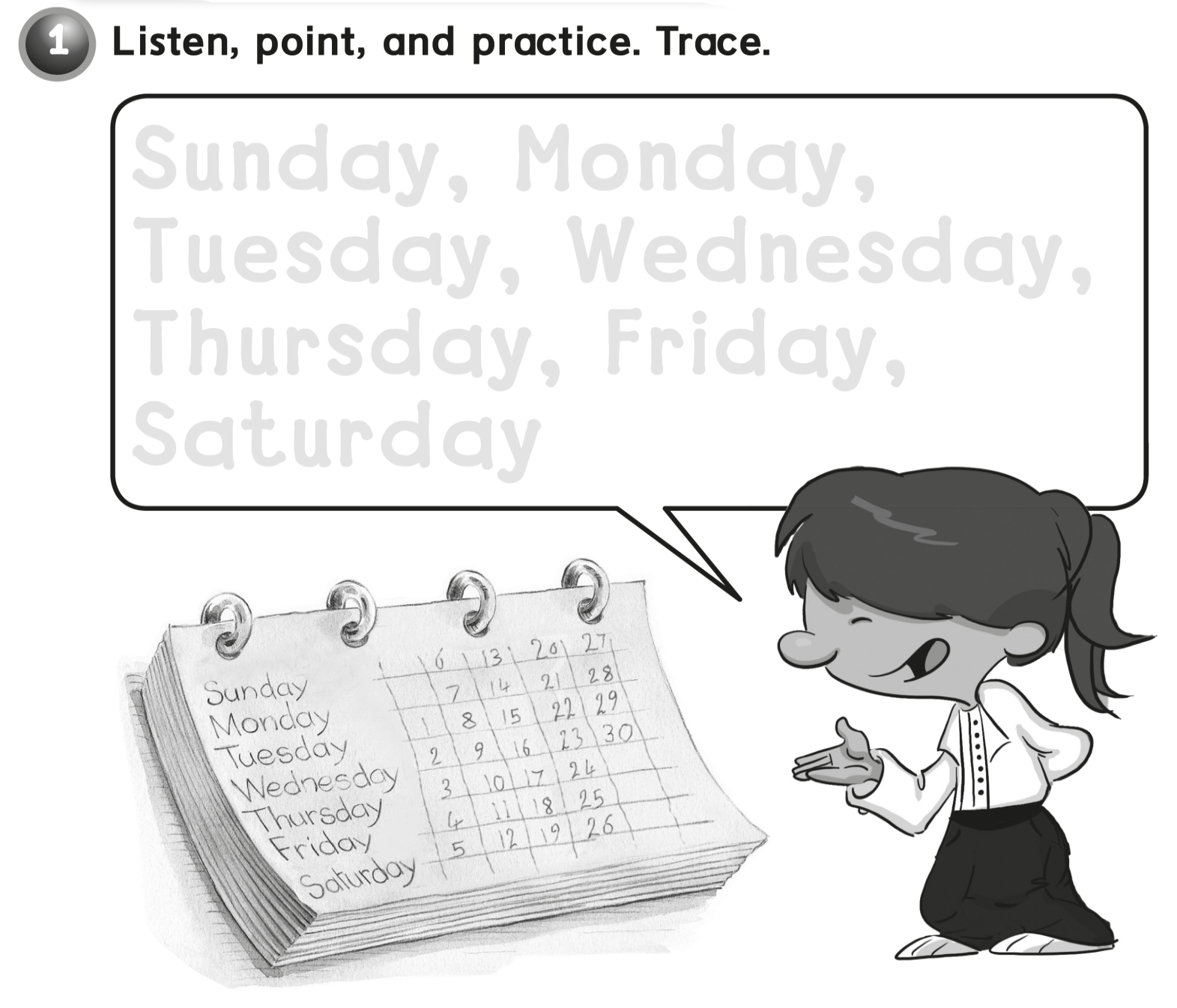 Sunday ,  Monday,
Tuesday ,   Wednesday ,
Thursday ,  Friday ,
Saturday
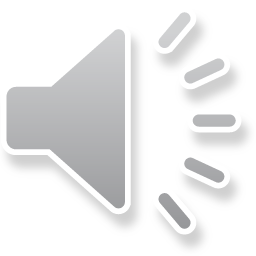 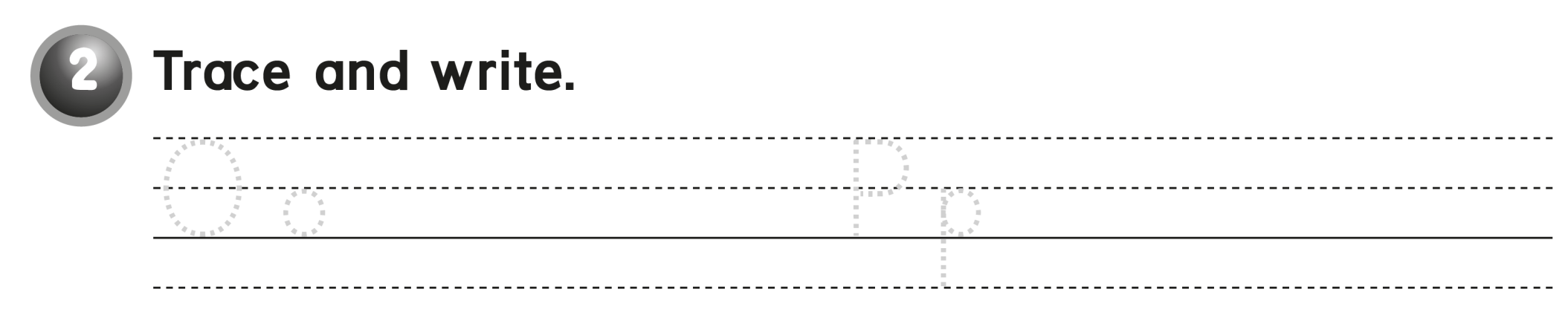 Oo  Oo  Oo    Pp  Pp  Pp
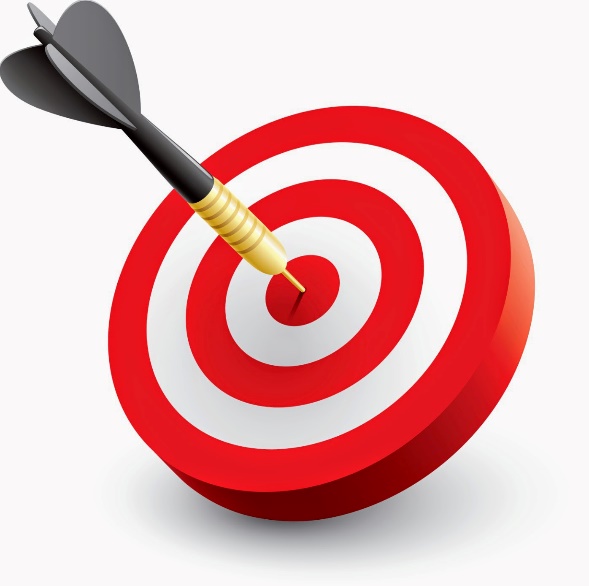 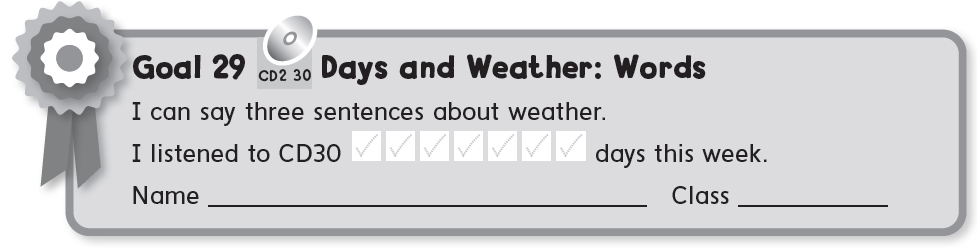 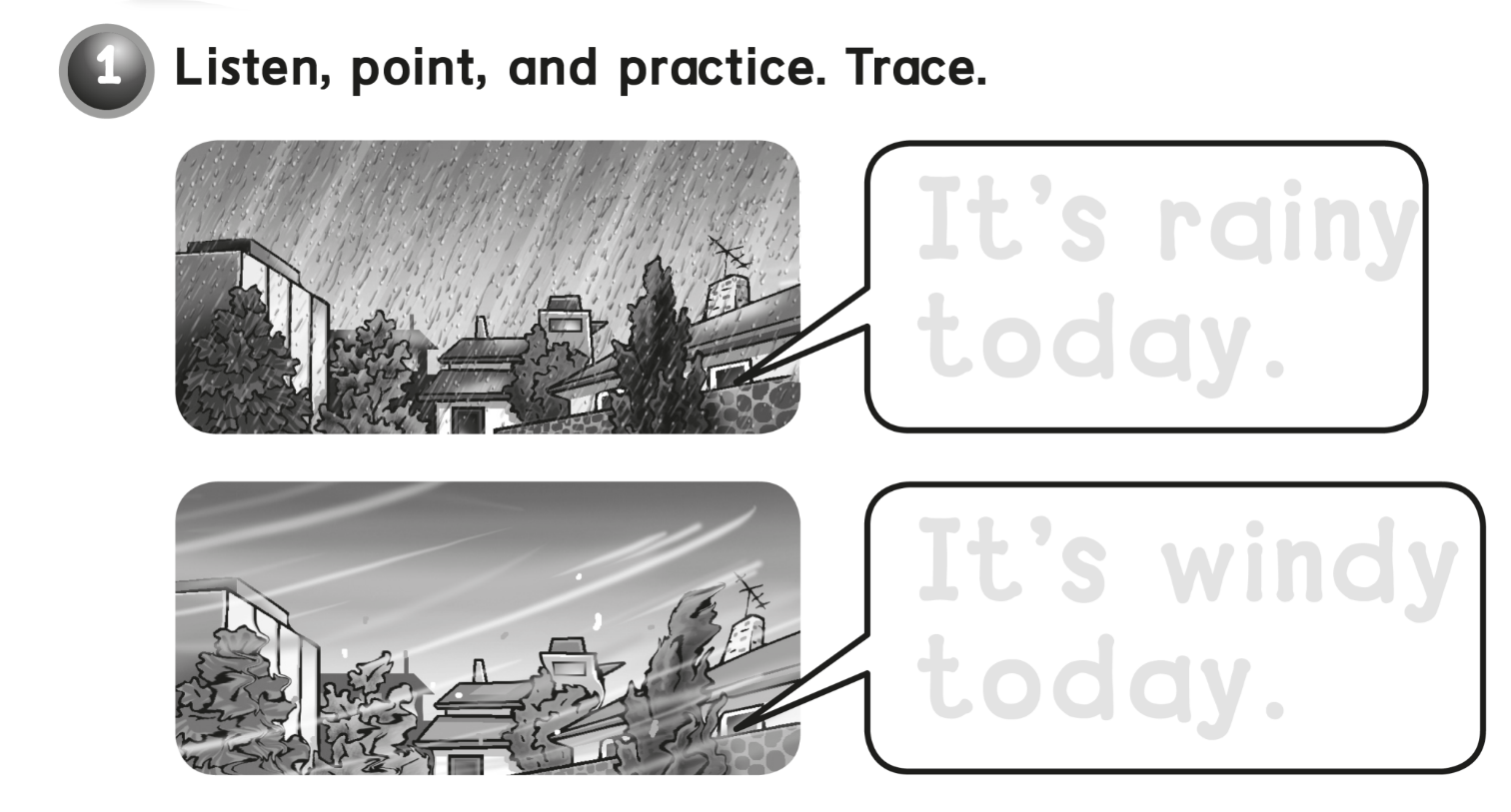 It’s  rainy
today .
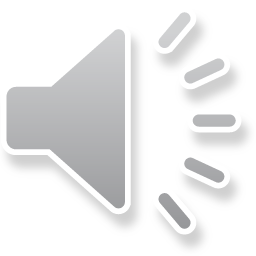 It’s  windy 
today .
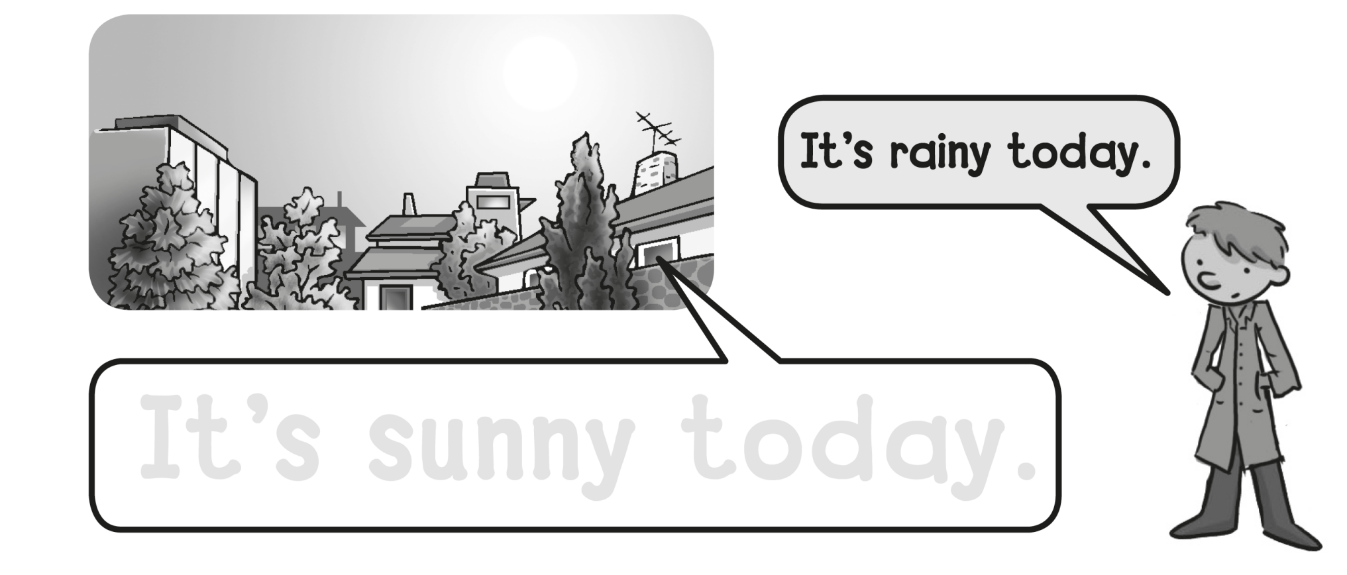 It’s  sunny today .
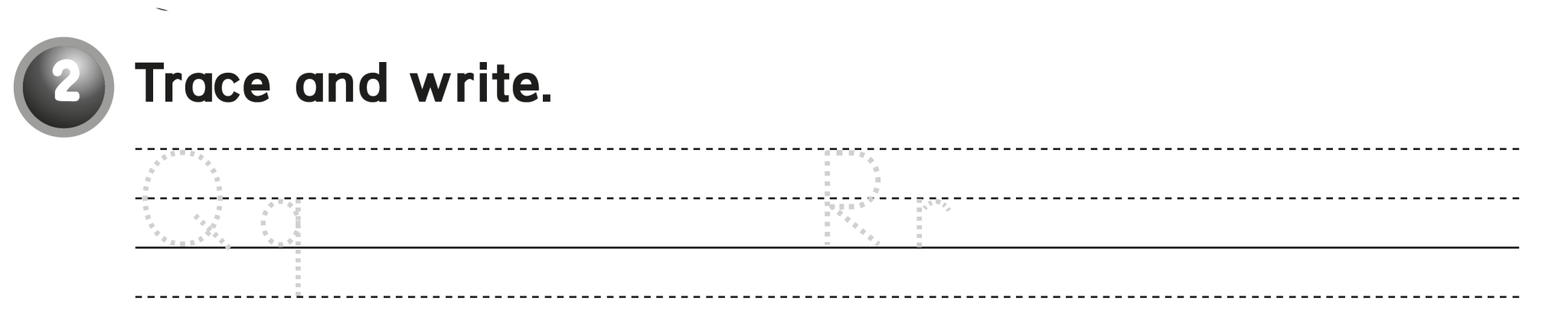 Qq  Qq  Qq   Rr  Rr  Rr
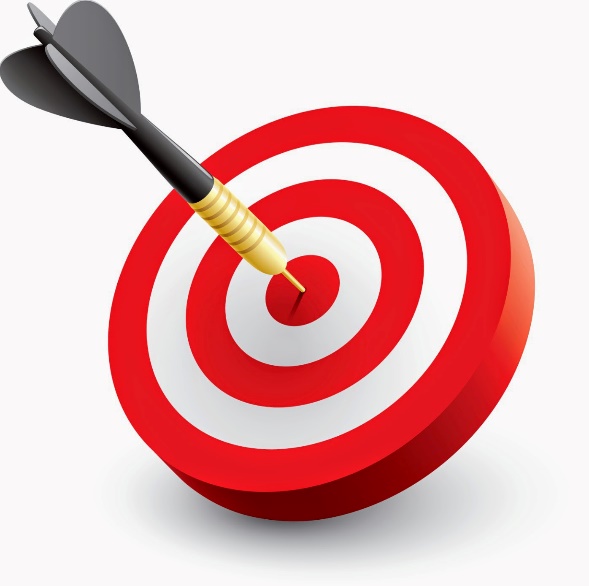 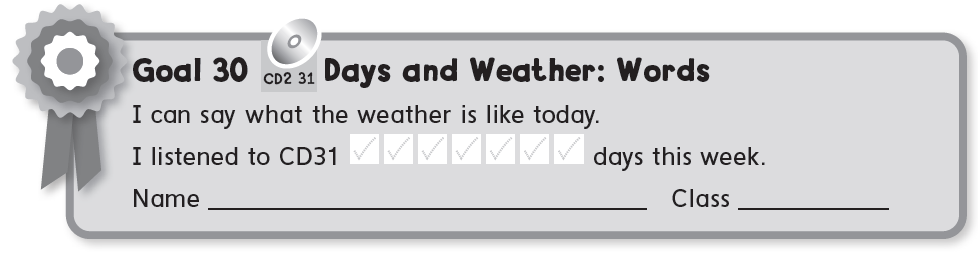 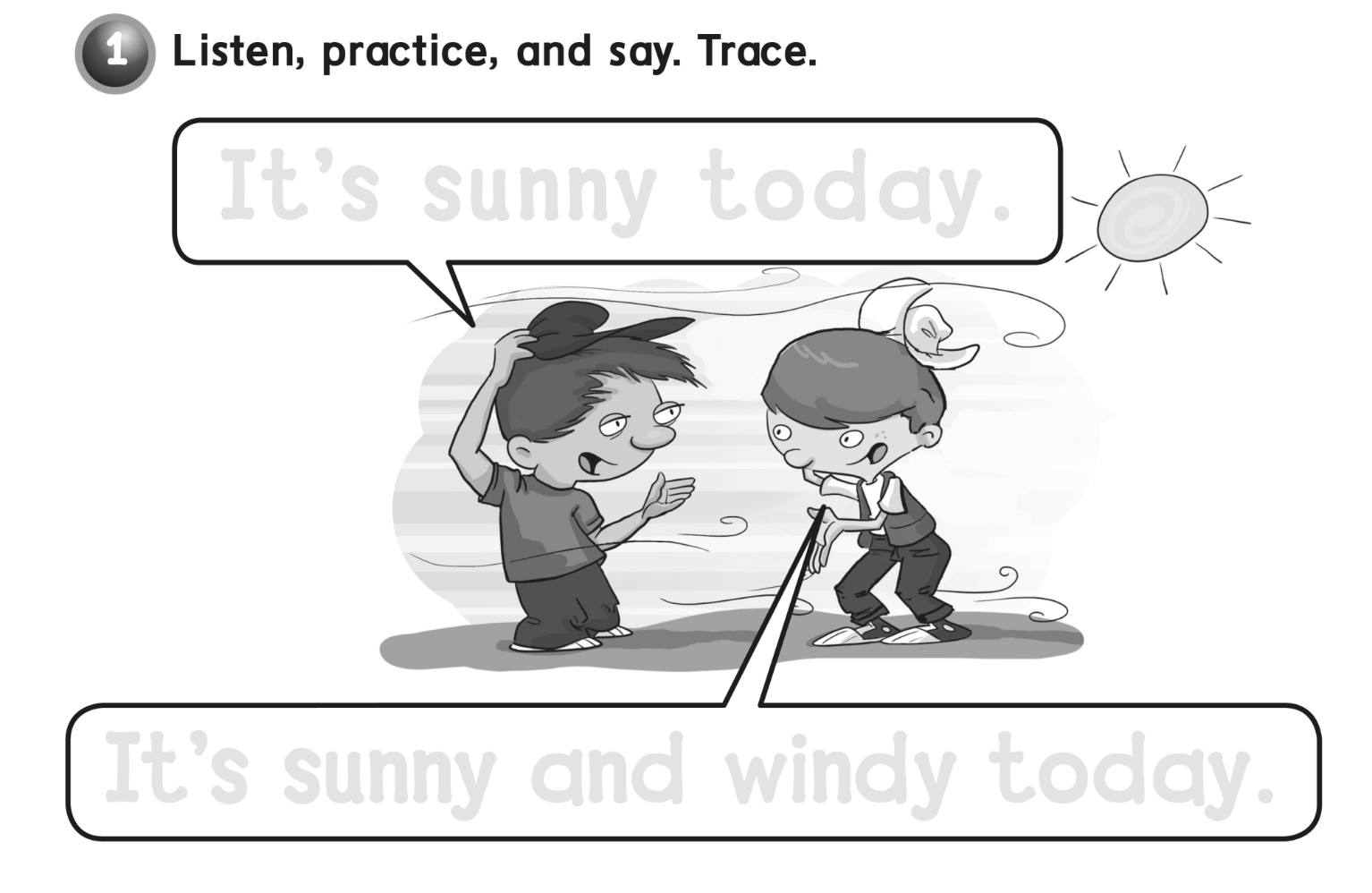 It’s  sunny today .
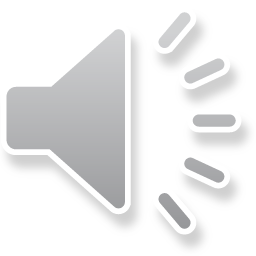 It’s sunny and  windy today .
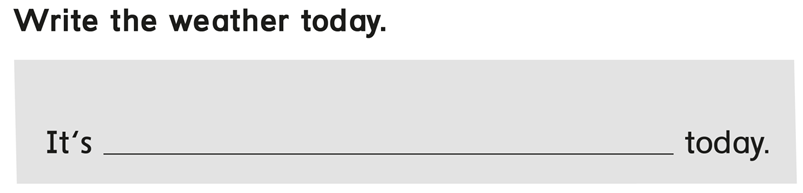 Sunny
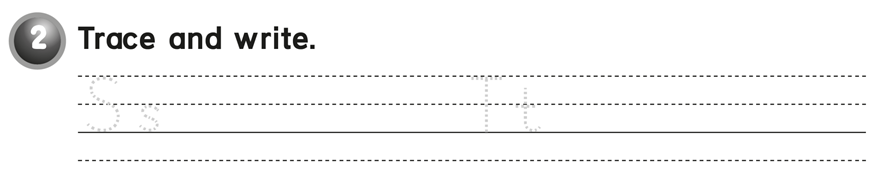 Ss  Ss  Ss    Tt  Tt  Tt
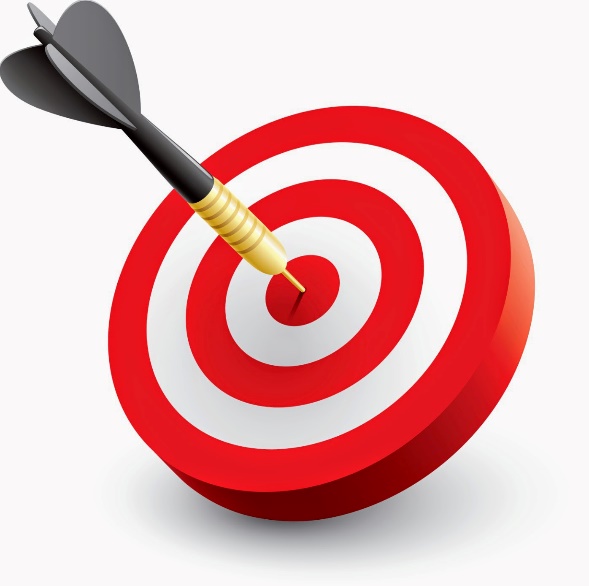 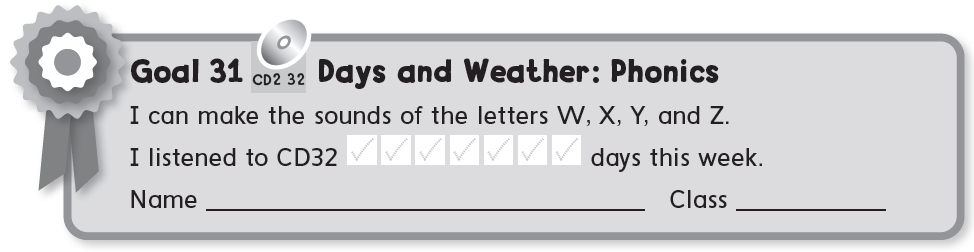 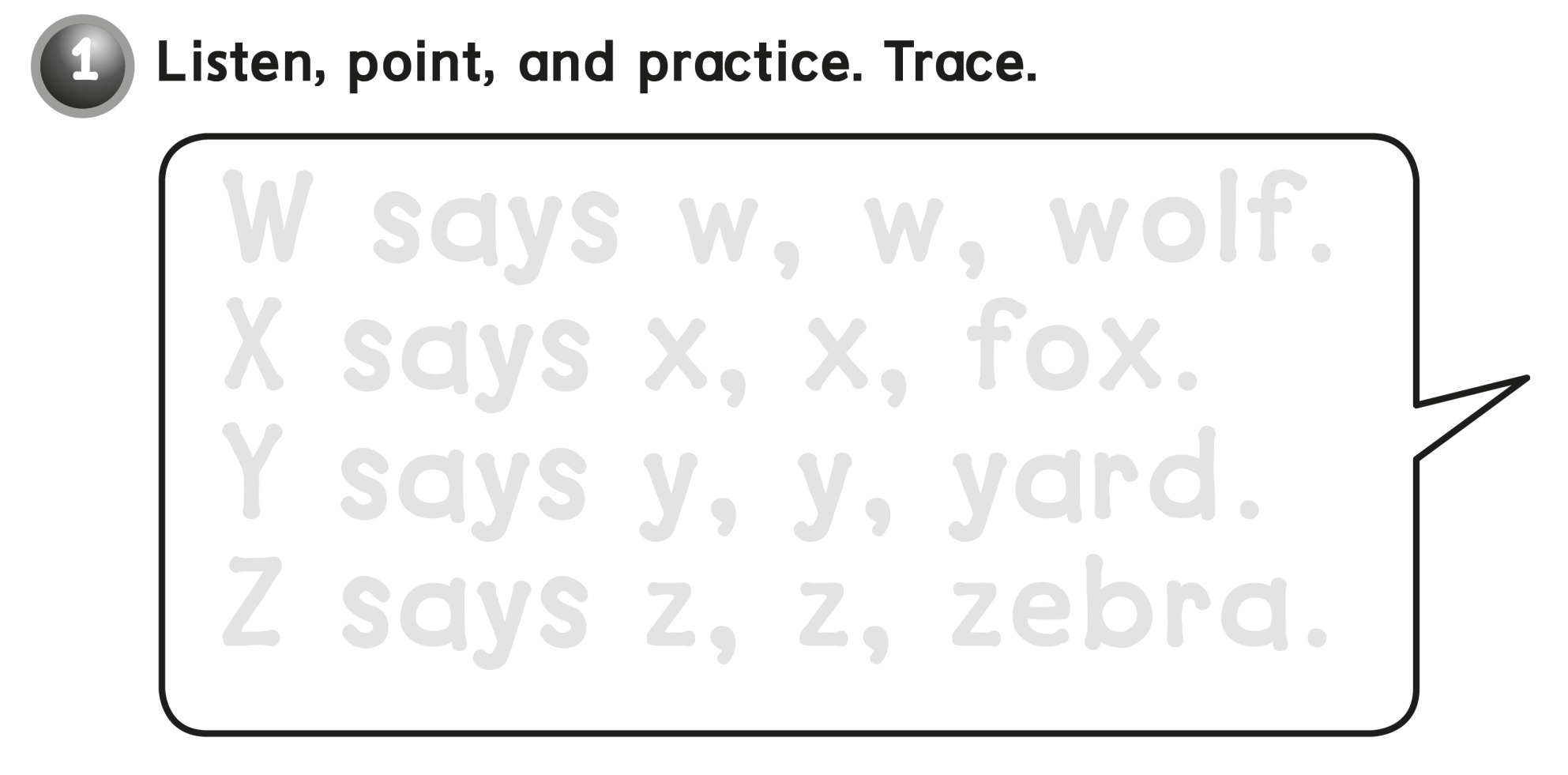 W says  w,  w,  wolf .
X says  x,  x,  fox .
Y says  y ,  y, yard .
Z says  z , z,  zebra .
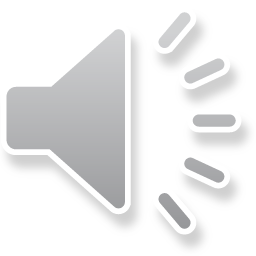 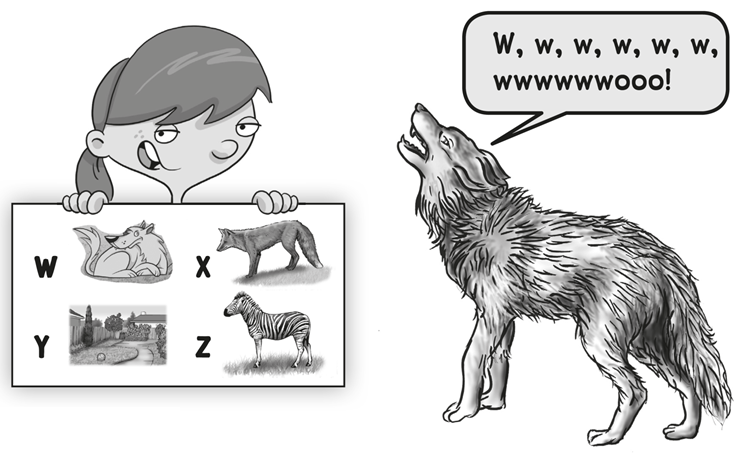 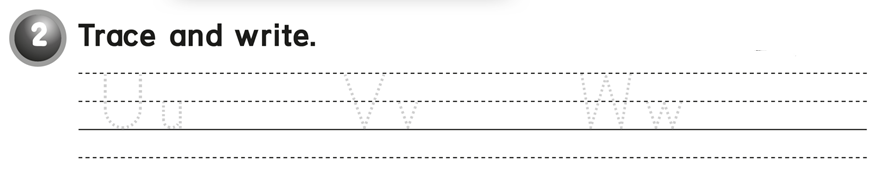 Uu Uu   Vv Vv   Ww Ww
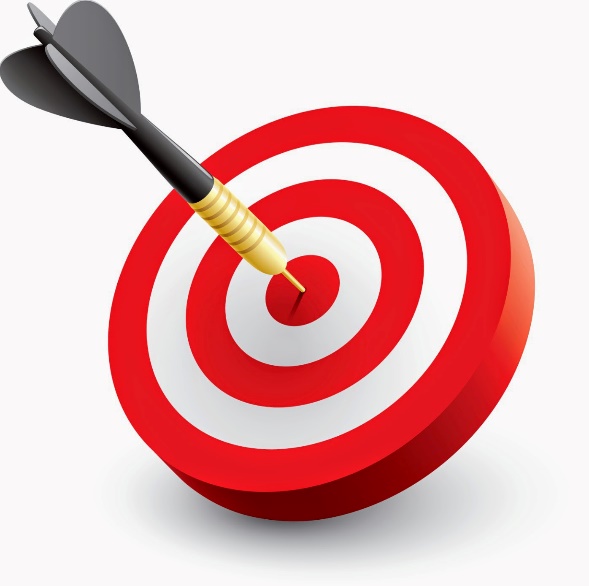 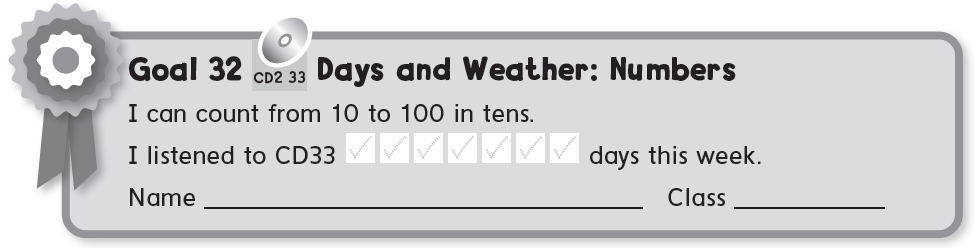 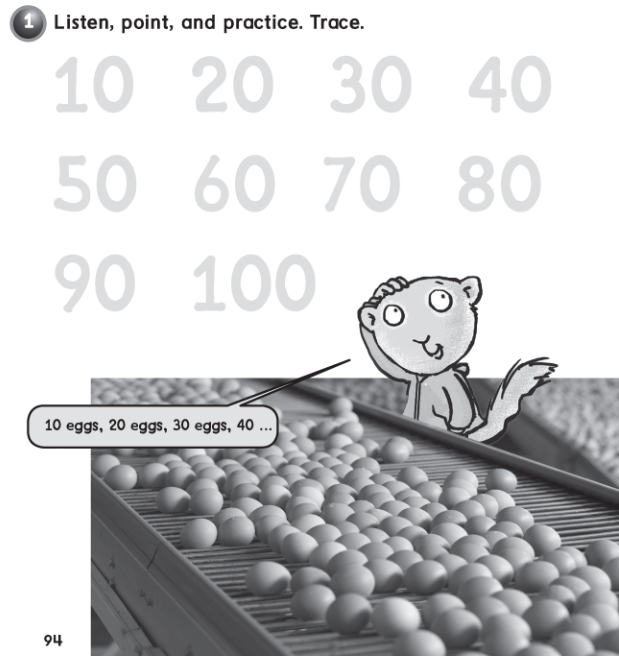 10   20  30  40
  60  70  80
90  100
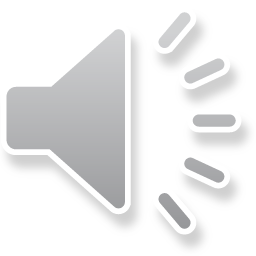 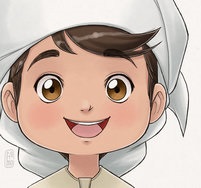 See you later 
and Goodbye 

Teacher :
Badr Sayid 
Al-Shehri